Pistoia Alliance and HELM
An open information standard for the molecular representation of Biologics
Alex Drijver, ChemAxon
Domain Lead – Sergio Rotstein, Pfizer
The Pistoia Mission…
Lower the barriers to innovation 
by improving inter-operability of R&D business processes 
through pre competitive collaboration
Q2 2013
Pistoia Alliance Membership
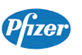 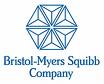 Board
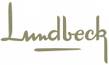 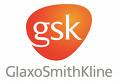 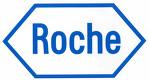 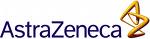 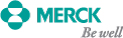 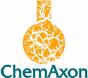 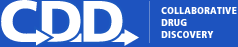 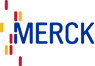 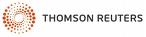 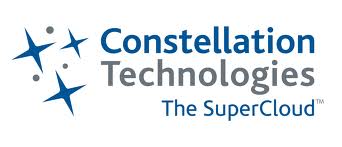 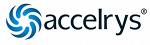 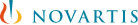 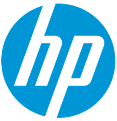 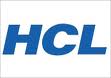 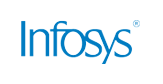 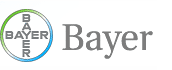 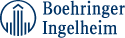 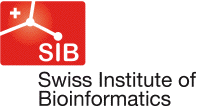 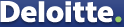 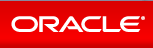 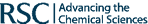 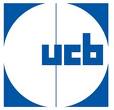 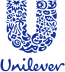 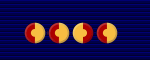 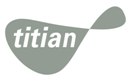 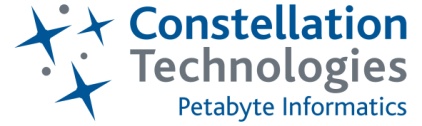 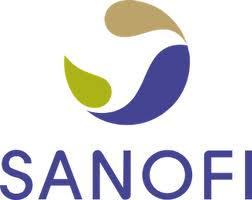 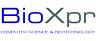 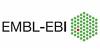 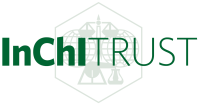 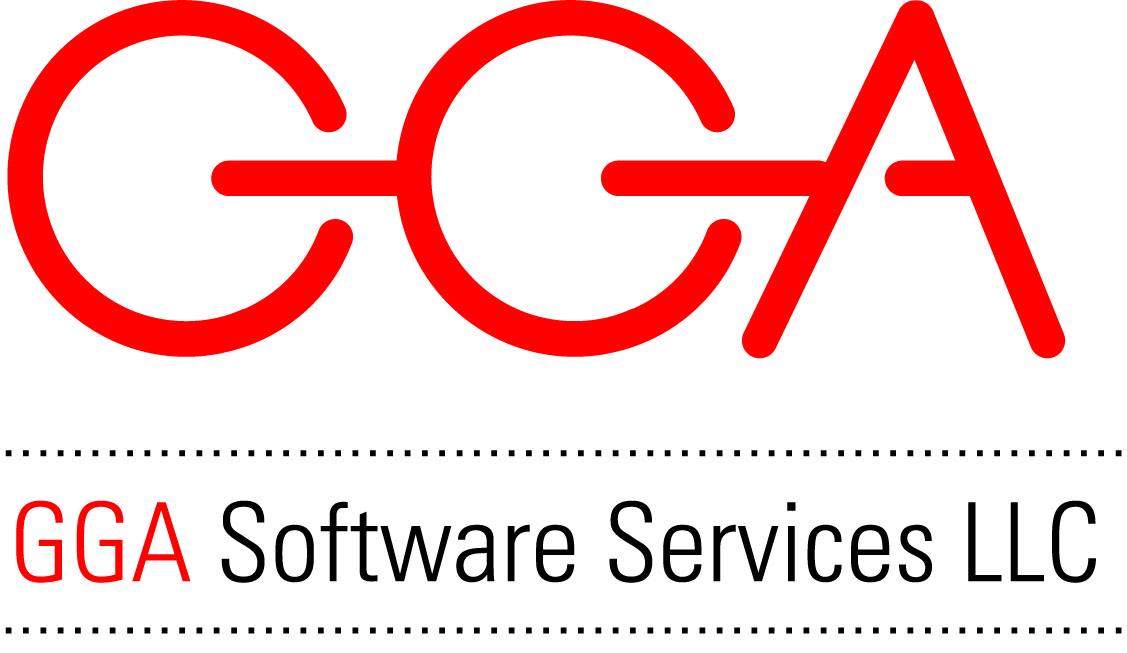 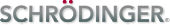 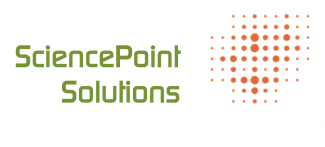 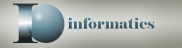 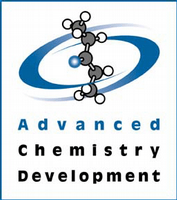 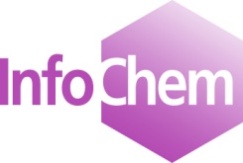 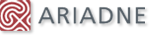 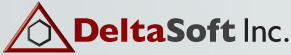 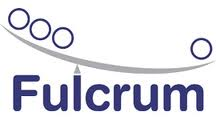 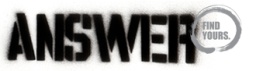 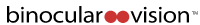 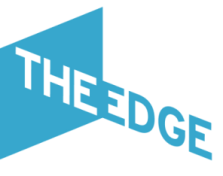 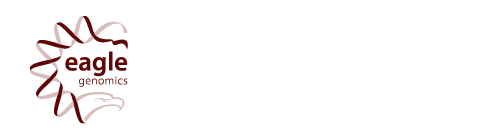 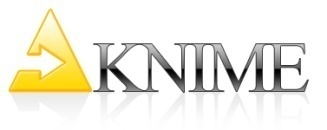 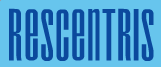 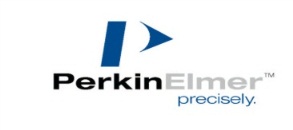 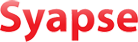 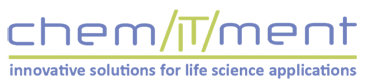 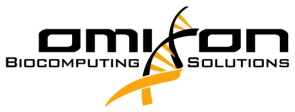 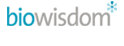 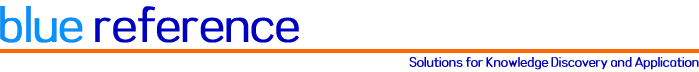 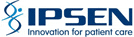 Unmet need
„At present most pharma companies have no way of storing complete structural machine-readable information about the macromolecules they prepare or use in their research projects.”
			HELM project charter / Dec. 2012
Projected Shared Project Costs ~$125,000 [Project Coordinator, Governance, Promotion, Meeting]
Estimated value for the industry of implementing this project is ~$437m
Driven by productivity savings (e.g. fewer notation queries/resolutions from non-standard language)
Standard reference notation for macromolecules in pharma compound registration systems
The PA is the best-positioned, formally-established, x-company organization equipped to coordinate this kind of pre-competitive collaboration
Business Case
HELM
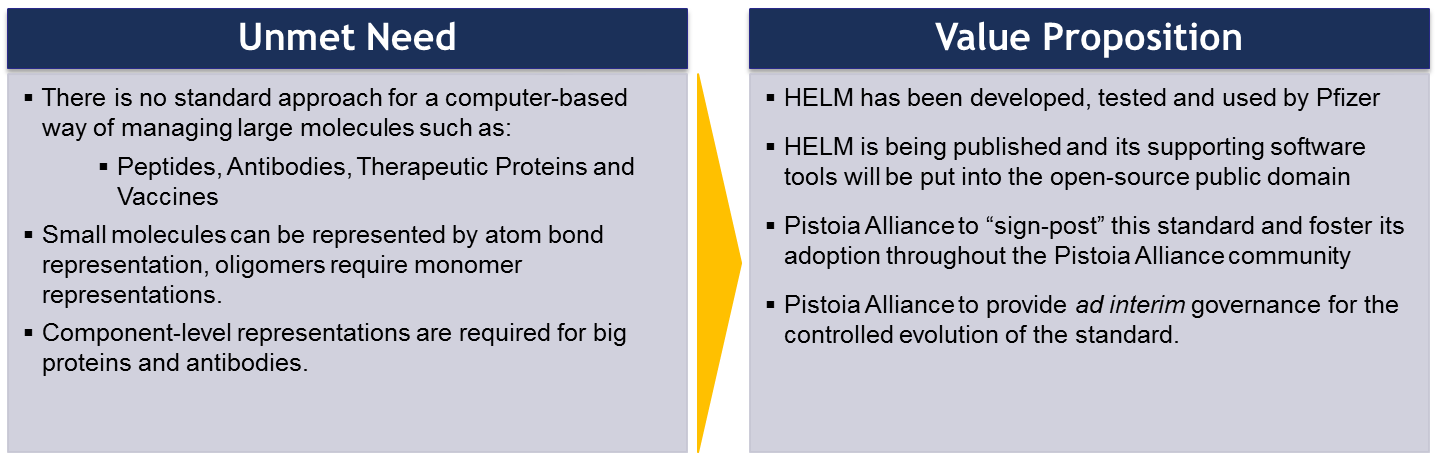 Hierarchical Editing Language for Macromolecules
Macromolecules
Non-small molecules, Biologics

 Editing Language
Notation system
Grammar and vocabulary

Hierarchy
Atom
Monomer
Simple Polymer
Complex Polymer
Structure hierarchy
Higher level components are a combination of lower level components
Molecules described by a HELM notation consist of atoms and bonds
Complex polymer
High
Simple polymer
Monomer
Low
Atom
Structure hierarchy
Higher level components are a combination of lower level components
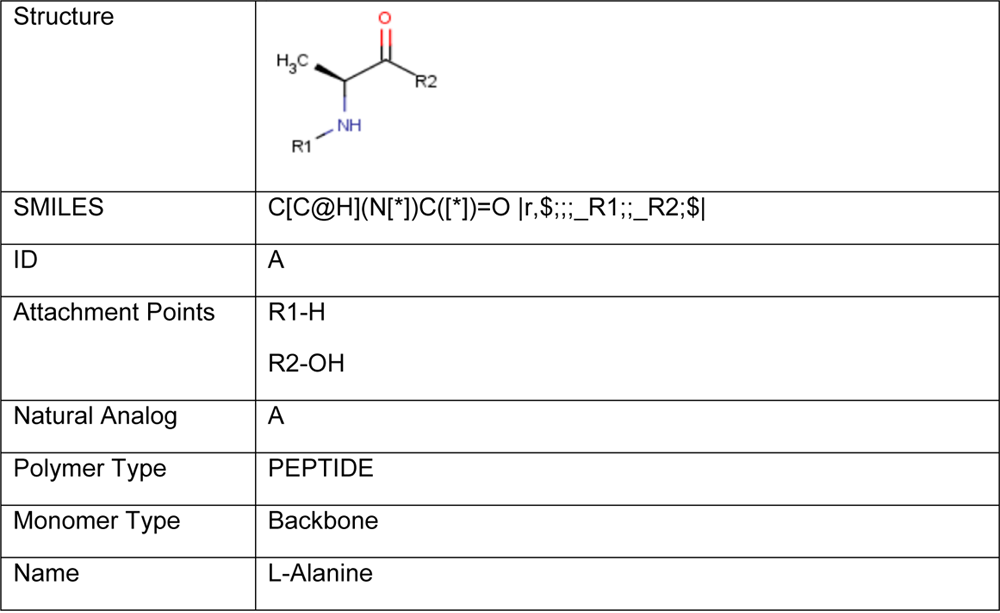 Complex polymer
High
Simple polymer
Monomer
Low
Atom
Structure hierarchy
Higher level components are a combination of lower level components
Linear chains of Monomers or monomer units of a single biological molecule type (e.g. peptide chain, singular nucleic acid strand
Complex polymer
High
Simple polymer
Monomer
Low
Atom
Structure hierarchy
Higher level components are a combination of lower level components
Entire chemical structure information of the macromolecule
May include annotations per Simple polymer
Complex polymer
High
Simple polymer
Monomer
Low
Atom
Example: Linear Peptide
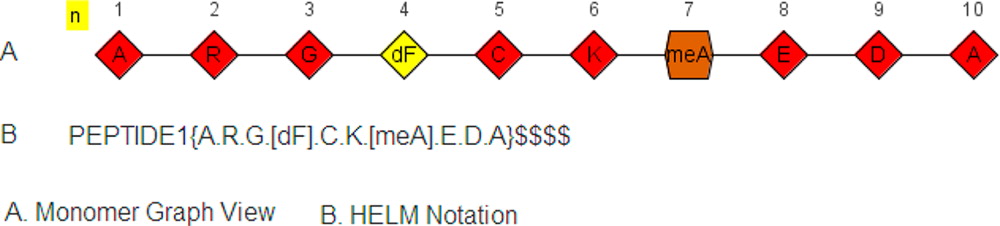 Example: Linear Oligonucleotide
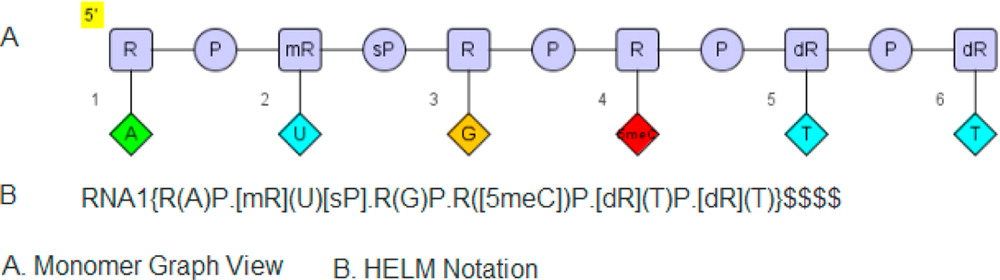 Example: Stem-loops (e.g. Tetraloops)
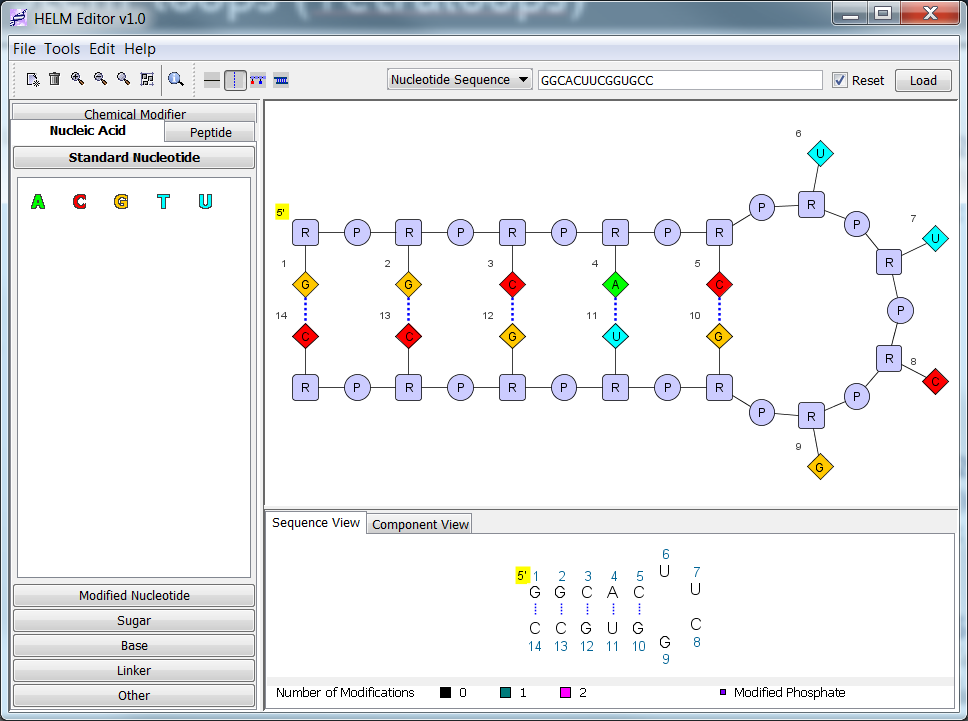 HELM notation:
RNA1{R(G)P.R(G)P.R(C)P.R(A)P.R(C)P.R(U)P.R(U)P.R(C)P.R(G)P.R(G)P.R(U)P.R(G)P.R(C)P.R(C)}$$RNA1,RNA1,11:pair-32:pair|RNA1,RNA1,5:pair-38:pair|RNA1,RNA1,14:pair-29:pair|RNA1,RNA1,8:pair-35:pair|RNA1,RNA1,2:pair-41:pair$$
Example: Oligonucleotide Peptide Conjugate
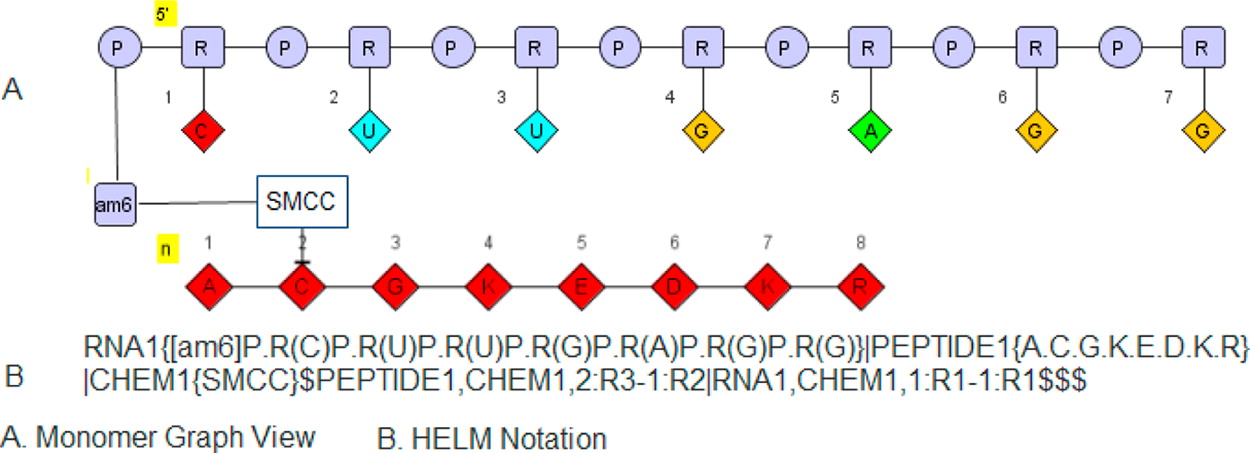 Example: Glycoprotein (PDB:3FUS)
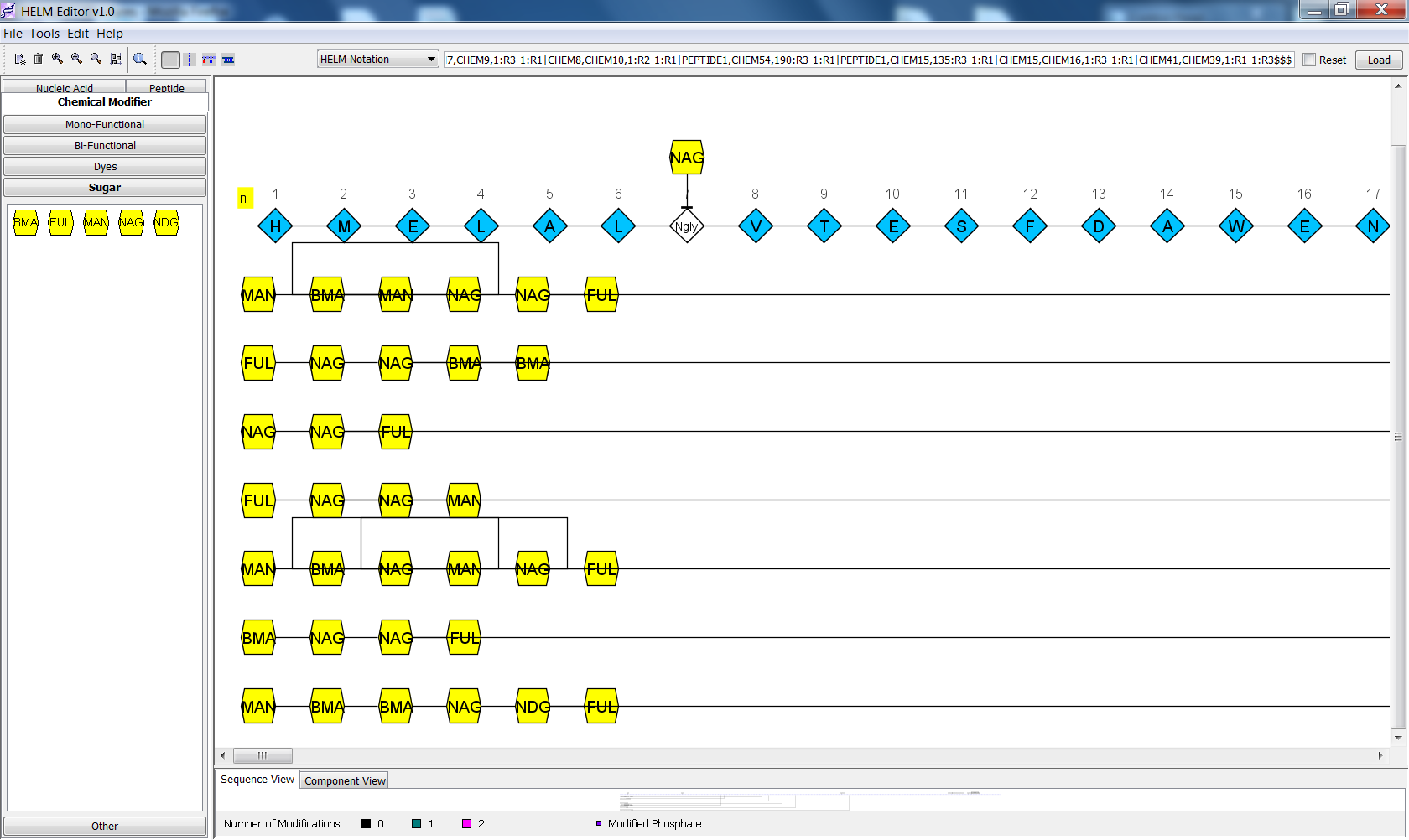 H      M      E      L
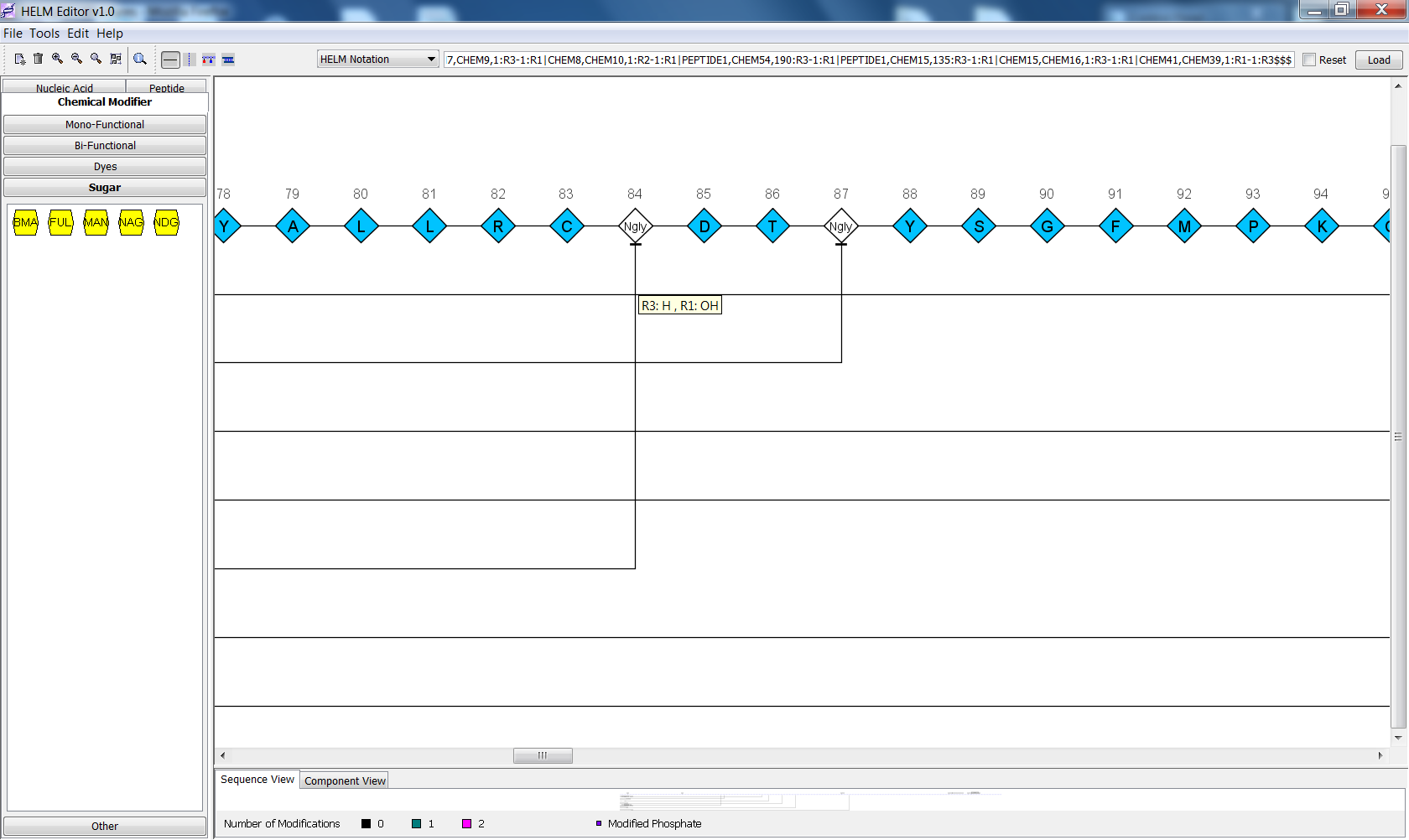 HELM notation:
CHEM1{BMA}|CHEM2{MAN}|CHEM3{MAN}|CHEM4{NAG}|CHEM5{FUL}|CHEM6{NAG}|CHEM7{NAG}|CHEM8{NAG}|CHEM9{FUL}|CHEM10{BMA}|CHEM11{BMA}|CHEM12{NAG}|CHEM13{NAG}|CHEM14{FUL}|CHEM15{NAG}|CHEM16{FUL}|CHEM17{NAG}|CHEM18{MAN}|CHEM19{BMA}|CHEM20{MAN}|CHEM21{MAN}|CHEM22{NAG}|CHEM23{NAG}|CHEM24{FUL}|CHEM25{MAN}|CHEM26{BMA}|CHEM27{NAG}|CHEM28{NAG}|PEPTIDE1{H.M.E.L.A.L.[Ngly].V.T.E.S.F.D.A.W.E.N.T.V.T.E.Q.A.I.E.D.V.W.Q.L.F.E.T.S.I.K.P.C.V.K.L.S.P.L.C.I.G.A.G.H.C.[Ngly].T.S.I.I.Q.E.S.C.D.K.H.Y.W.D.T.I.R.F.R.Y.C.A.P.P.G.Y.A.L.L.R.C.[Ngly].D.T.[Ngly].Y.S.G.F.M.P.K.C.S.K.V.V.V.S.S.C.T.R.M.M.E.T.Q.T.S.T.W.F.G.F.[Ngly].G.T.R.A.E.[Ngly].R.T.Y.I.Y.W.H.G.R.D.[Ngly].R.T.I.I.S.L.N.K.Y.Y.[Ngly].L.T.M.K.C.R.G.A.G.W.C.W.F.G.G.N.W.K.D.A.I.K.E.M.K.Q.T.I.V.K.H.P.R.Y.T.G.T.[Ngly].N.T.D.K.I.[Ngly].L.T.A.P.R.G.G.D.P.E.V.T.F.M.W.T.N.C.R.G.E.F.L.Y.C.K.M.N.W.F.L.N.W.V.E.D.R.D.V.T.N.Q.R.P.K.E.R.H.R.R.N.Y.V.P.C.H.I.R.Q.I.I.N.T.W.H.K.V.G.K.N.V.Y.L.P.P.R.E.G.D.L.T.C.[Ngly].S.T.V.T.S.L.I.A.N.I.D.W.T.D.G.[Ngly].Q.T.[Ngly].I.T.M.S.A.E.V.A.E.L.Y.R.L.E.L.G.D.Y.K.L.V.E.I.T}|CHEM29{NAG}|CHEM30{NAG}|CHEM31{BMA}|CHEM32{MAN}|CHEM33{MAN}|CHEM34{MAN}|CHEM35{NAG}|CHEM36{NAG}|CHEM37{BMA}|CHEM38{MAN}|CHEM39{BMA}|CHEM40{BMA}|CHEM41{MAN}|CHEM42{NAG}|CHEM43{NAG}|CHEM44{BMA}|CHEM45{NAG}|CHEM46{NAG}|CHEM47{FUL}|CHEM48{NDG}|CHEM49{NAG}|CHEM50{MAN}|CHEM51{BMA}|CHEM52{BMA}|CHEM53{NAG}|CHEM54{NDG}|CHEM55{FUL}$CHEM1,CHEM2,1:R2-1:R1|CHEM5,CHEM6,1:R1-1:R3|CHEM16,CHEM15,1:R1-1:R3|PEPTIDE1,CHEM30,52:R3-1:R1|PEPTIDE1,CHEM8,87:R3-1:R3|CHEM19,CHEM21,1:R3-1:R1|CHEM8,CHEM7,1:R1-1:R2|CHEM22,CHEM23,1:R1-1:R2|PEPTIDE1,CHEM28,292:R3-1:R1|PEPTIDE1,CHEM43,273:R3-1:R1|PEPTIDE1,CHEM46,146:R3-1:R1|PEPTIDE1,CHEM15,135:R3-1:R1|CHEM10,CHEM8,1:R1-1:R2|PEPTIDE1,CHEM36,289:R3-1:R1|CHEM51,CHEM50,1:R2-1:R1|CHEM39,CHEM41,1:R3-1:R1|PEPTIDE1,CHEM12,124:R3-1:R1|PEPTIDE1,CHEM29,7:R3-1:R1|CHEM39,CHEM38,1:R1-1:R2|CHEM20,CHEM19,1:R1-1:R2|CHEM17,CHEM15,1:R1-1:R2|CHEM12,CHEM13,1:R2-1:R1|CHEM46,CHEM47,1:R3-1:R1|CHEM32,CHEM31,1:R1-1:R3|CHEM52,CHEM51,1:R3-1:R1|PEPTIDE1,CHEM23,84:R3-1:R1|CHEM28,CHEM27,1:R2-1:R1|CHEM4,CHEM1,1:R2-1:R1|CHEM31,CHEM33,1:R2-1:R1|PEPTIDE1,CHEM54,190:R3-1:R1|CHEM34,CHEM33,1:R1-1:R2|CHEM18,CHEM17,1:R1-1:R2|CHEM31,CHEM35,1:R1-1:R2|CHEM9,CHEM7,1:R1-1:R3|CHEM26,CHEM27,1:R1-1:R2|CHEM54,CHEM53,1:R2-1:R1|CHEM6,CHEM4,1:R2-1:R1|CHEM1,CHEM3,1:R3-1:R1|CHEM25,CHEM26,1:R1-1:R2|CHEM54,CHEM55,1:R3-1:R1|CHEM43,CHEM42,1:R2-1:R1|CHEM40,CHEM37,1:R2-1:R1|CHEM46,CHEM45,1:R2-1:R1|CHEM12,CHEM14,1:R3-1:R1|CHEM42,CHEM40,1:R2-1:R1|PEPTIDE1,CHEM6,118:R3-1:R1|CHEM24,CHEM23,1:R1-1:R3|CHEM22,CHEM19,1:R2-1:R1|CHEM53,CHEM52,1:R2-1:R1|CHEM48,CHEM49,1:R2-1:R1|PEPTIDE1,CHEM48,184:R3-1:R1|CHEM45,CHEM44,1:R2-1:R1|CHEM37,CHEM38,1:R2-1:R1|CHEM11,CHEM10,1:R1-1:R2|CHEM36,CHEM35,1:R2-1:R1$$$
Example: Glycoprotein (PDB:3FUS)

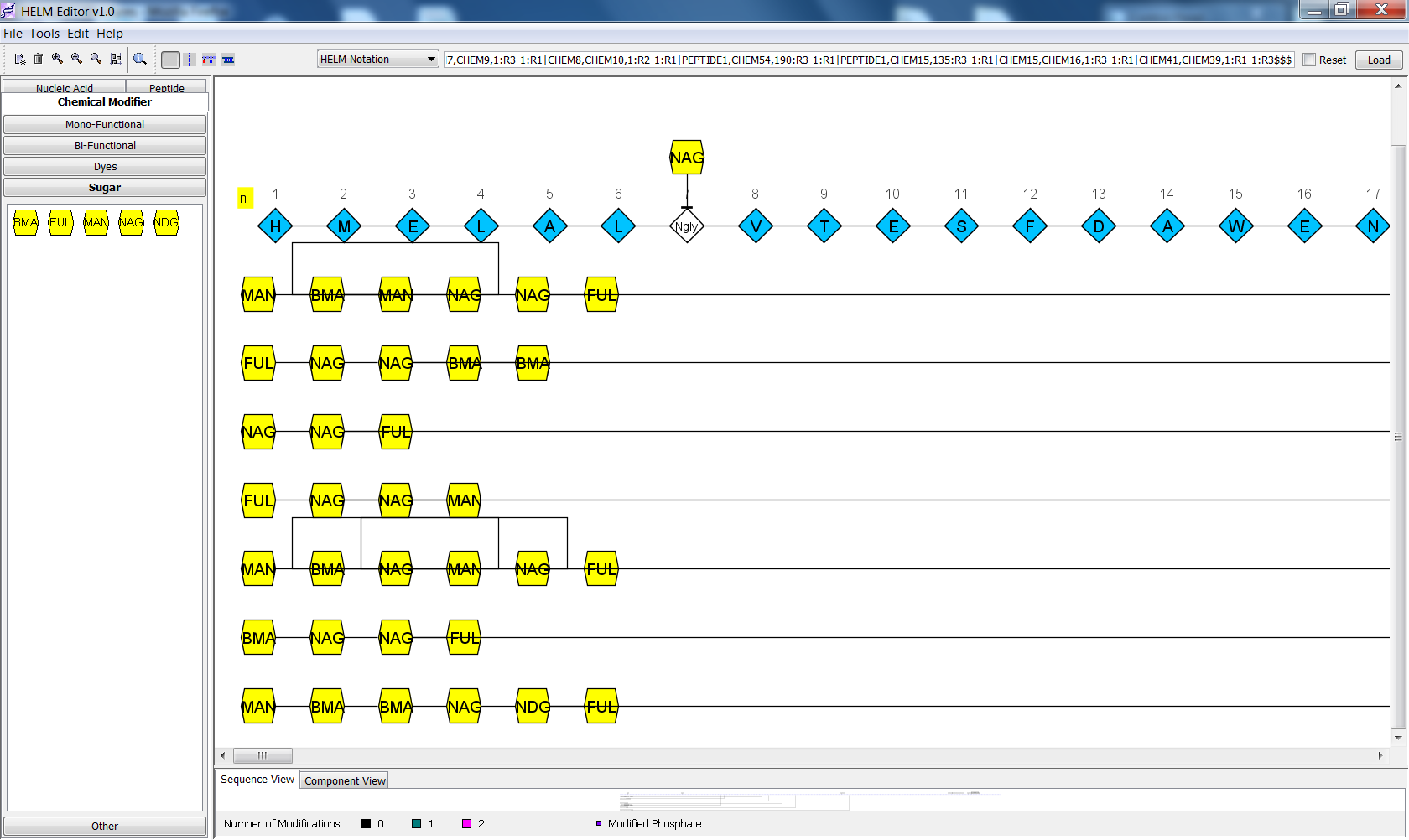 H      M      E      L
H      E      L      M
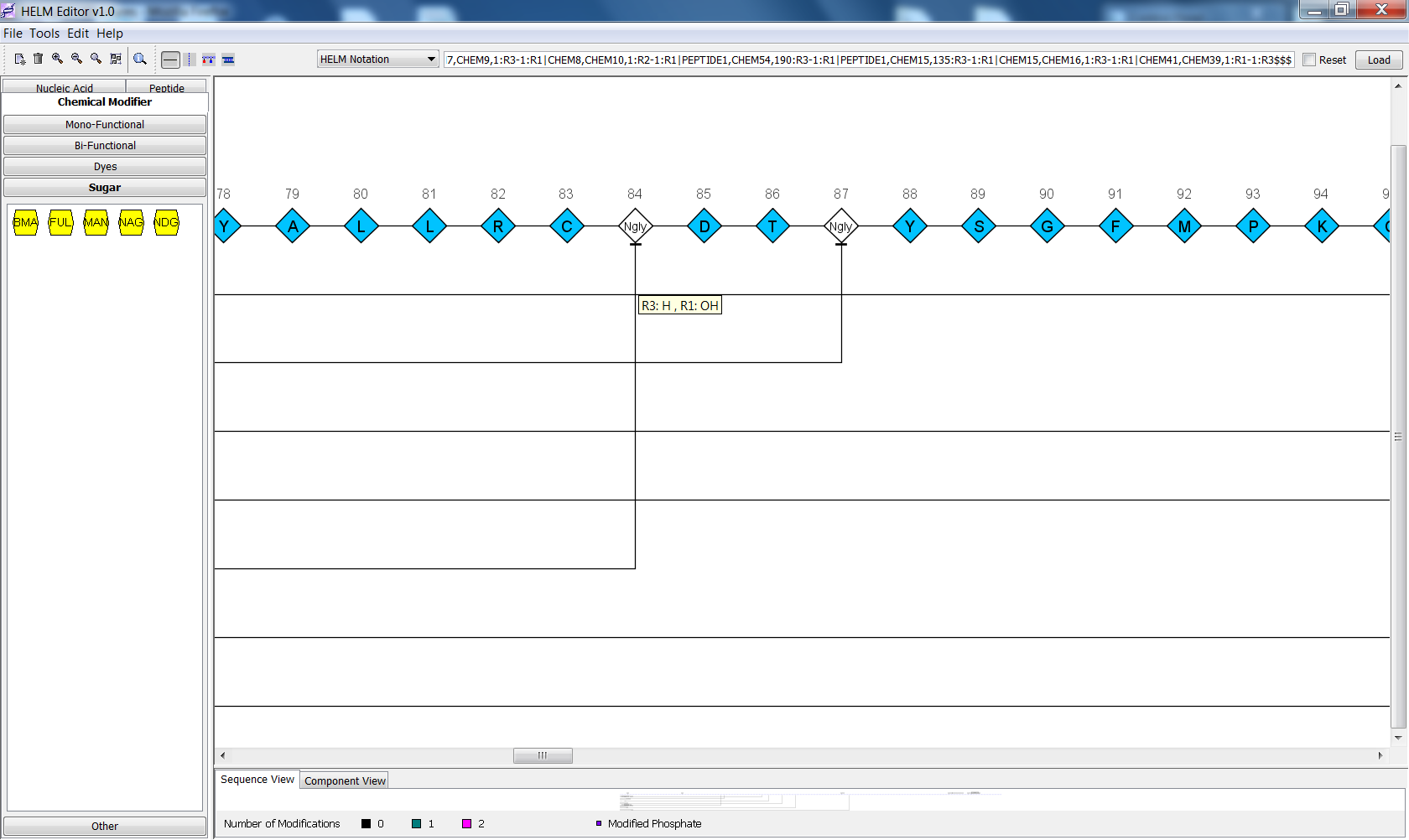 HELM notation:
CHEM1{BMA}|CHEM2{MAN}|CHEM3{MAN}|CHEM4{NAG}|CHEM5{FUL}|CHEM6{NAG}|CHEM7{NAG}|CHEM8{NAG}|CHEM9{FUL}|CHEM10{BMA}|CHEM11{BMA}|CHEM12{NAG}|CHEM13{NAG}|CHEM14{FUL}|CHEM15{NAG}|CHEM16{FUL}|CHEM17{NAG}|CHEM18{MAN}|CHEM19{BMA}|CHEM20{MAN}|CHEM21{MAN}|CHEM22{NAG}|CHEM23{NAG}|CHEM24{FUL}|CHEM25{MAN}|CHEM26{BMA}|CHEM27{NAG}|CHEM28{NAG}|PEPTIDE1{H.M.E.L.A.L.[Ngly].V.T.E.S.F.D.A.W.E.N.T.V.T.E.Q.A.I.E.D.V.W.Q.L.F.E.T.S.I.K.P.C.V.K.L.S.P.L.C.I.G.A.G.H.C.[Ngly].T.S.I.I.Q.E.S.C.D.K.H.Y.W.D.T.I.R.F.R.Y.C.A.P.P.G.Y.A.L.L.R.C.[Ngly].D.T.[Ngly].Y.S.G.F.M.P.K.C.S.K.V.V.V.S.S.C.T.R.M.M.E.T.Q.T.S.T.W.F.G.F.[Ngly].G.T.R.A.E.[Ngly].R.T.Y.I.Y.W.H.G.R.D.[Ngly].R.T.I.I.S.L.N.K.Y.Y.[Ngly].L.T.M.K.C.R.G.A.G.W.C.W.F.G.G.N.W.K.D.A.I.K.E.M.K.Q.T.I.V.K.H.P.R.Y.T.G.T.[Ngly].N.T.D.K.I.[Ngly].L.T.A.P.R.G.G.D.P.E.V.T.F.M.W.T.N.C.R.G.E.F.L.Y.C.K.M.N.W.F.L.N.W.V.E.D.R.D.V.T.N.Q.R.P.K.E.R.H.R.R.N.Y.V.P.C.H.I.R.Q.I.I.N.T.W.H.K.V.G.K.N.V.Y.L.P.P.R.E.G.D.L.T.C.[Ngly].S.T.V.T.S.L.I.A.N.I.D.W.T.D.G.[Ngly].Q.T.[Ngly].I.T.M.S.A.E.V.A.E.L.Y.R.L.E.L.G.D.Y.K.L.V.E.I.T}|CHEM29{NAG}|CHEM30{NAG}|CHEM31{BMA}|CHEM32{MAN}|CHEM33{MAN}|CHEM34{MAN}|CHEM35{NAG}|CHEM36{NAG}|CHEM37{BMA}|CHEM38{MAN}|CHEM39{BMA}|CHEM40{BMA}|CHEM41{MAN}|CHEM42{NAG}|CHEM43{NAG}|CHEM44{BMA}|CHEM45{NAG}|CHEM46{NAG}|CHEM47{FUL}|CHEM48{NDG}|CHEM49{NAG}|CHEM50{MAN}|CHEM51{BMA}|CHEM52{BMA}|CHEM53{NAG}|CHEM54{NDG}|CHEM55{FUL}$CHEM1,CHEM2,1:R2-1:R1|CHEM5,CHEM6,1:R1-1:R3|CHEM16,CHEM15,1:R1-1:R3|PEPTIDE1,CHEM30,52:R3-1:R1|PEPTIDE1,CHEM8,87:R3-1:R3|CHEM19,CHEM21,1:R3-1:R1|CHEM8,CHEM7,1:R1-1:R2|CHEM22,CHEM23,1:R1-1:R2|PEPTIDE1,CHEM28,292:R3-1:R1|PEPTIDE1,CHEM43,273:R3-1:R1|PEPTIDE1,CHEM46,146:R3-1:R1|PEPTIDE1,CHEM15,135:R3-1:R1|CHEM10,CHEM8,1:R1-1:R2|PEPTIDE1,CHEM36,289:R3-1:R1|CHEM51,CHEM50,1:R2-1:R1|CHEM39,CHEM41,1:R3-1:R1|PEPTIDE1,CHEM12,124:R3-1:R1|PEPTIDE1,CHEM29,7:R3-1:R1|CHEM39,CHEM38,1:R1-1:R2|CHEM20,CHEM19,1:R1-1:R2|CHEM17,CHEM15,1:R1-1:R2|CHEM12,CHEM13,1:R2-1:R1|CHEM46,CHEM47,1:R3-1:R1|CHEM32,CHEM31,1:R1-1:R3|CHEM52,CHEM51,1:R3-1:R1|PEPTIDE1,CHEM23,84:R3-1:R1|CHEM28,CHEM27,1:R2-1:R1|CHEM4,CHEM1,1:R2-1:R1|CHEM31,CHEM33,1:R2-1:R1|PEPTIDE1,CHEM54,190:R3-1:R1|CHEM34,CHEM33,1:R1-1:R2|CHEM18,CHEM17,1:R1-1:R2|CHEM31,CHEM35,1:R1-1:R2|CHEM9,CHEM7,1:R1-1:R3|CHEM26,CHEM27,1:R1-1:R2|CHEM54,CHEM53,1:R2-1:R1|CHEM6,CHEM4,1:R2-1:R1|CHEM1,CHEM3,1:R3-1:R1|CHEM25,CHEM26,1:R1-1:R2|CHEM54,CHEM55,1:R3-1:R1|CHEM43,CHEM42,1:R2-1:R1|CHEM40,CHEM37,1:R2-1:R1|CHEM46,CHEM45,1:R2-1:R1|CHEM12,CHEM14,1:R3-1:R1|CHEM42,CHEM40,1:R2-1:R1|PEPTIDE1,CHEM6,118:R3-1:R1|CHEM24,CHEM23,1:R1-1:R3|CHEM22,CHEM19,1:R2-1:R1|CHEM53,CHEM52,1:R2-1:R1|CHEM48,CHEM49,1:R2-1:R1|PEPTIDE1,CHEM48,184:R3-1:R1|CHEM45,CHEM44,1:R2-1:R1|CHEM37,CHEM38,1:R2-1:R1|CHEM11,CHEM10,1:R1-1:R2|CHEM36,CHEM35,1:R2-1:R1$$$
Does HELM meet requirements?
“Standard reference notation for macromolecules in pharma compound registration systems”
Requirements:
  Use case coverage
  Specification and Documentation
  Interoperability
  Registrability
  Long-term stability
  Adoption
Use case coverage
Unmodified and modified biological molecules
Nucleic acids – dsDNA, siRNA, locked DNA/RNA...
Proteins – Antibodies, proteins with PTMs
Glycoproteins


Conjugated molecules
Covalently linked peptide-RNA hybrid molecules
Chemically crosslinked molecules – ADCs
Specification and Documentation
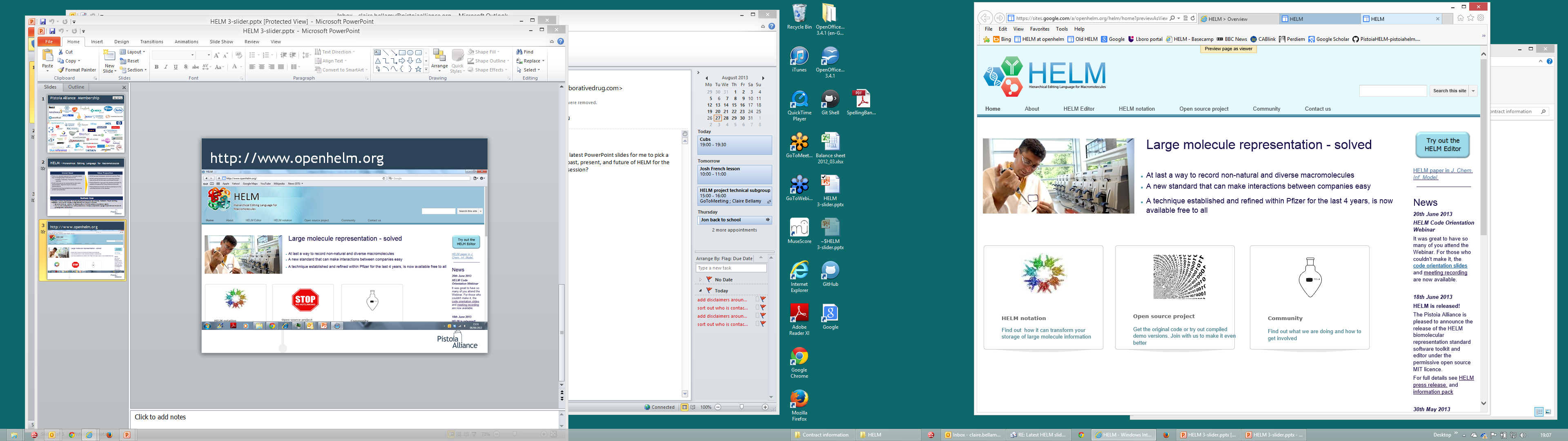 www.openhelm.org
Interoperability
MDL Mol
HELM
SMILES
Sequence
Compound Registration
...?
HELM Notation Toolkit
Sequence Management
NA sequence
Central HELM monomer administration
Interoperability
Available tools currently export a HELM notation only

To regenerate the entire atomic structure the monomer information has to be passed on additionally (current PA project activity)

Harmonization of differing monomer dictionaries between partnering organizations

To avoid ambiguity of macromolecule representation for registration
Registrability
Integrated Registration
MDL Mol
HELM
SMILES
Sequence
Compound Registration
...?
HELM DB
Canonicalization
HELM Notation Toolkit
Sequence Management
NA sequence
Registrability
Consistent automated registration of new HELM monomers is challenging
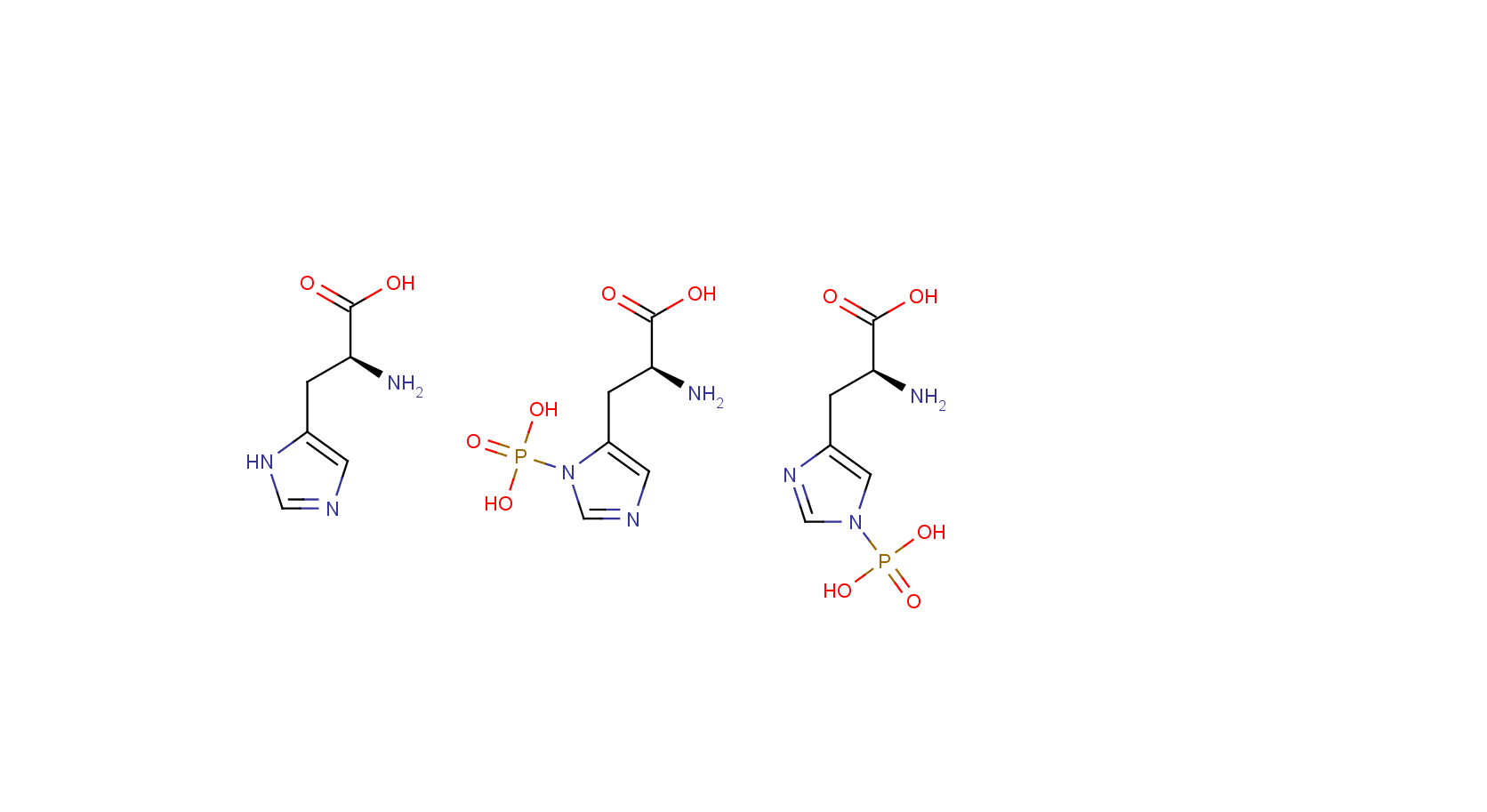 Histidine + Phosphate

or

1-Phospho-histidine

?
1-Phospho-histidine
Long-term stability
PA to „sign-post“ the HELM standard and foster adoption throughout PA community

PA to provide ad interim governance for controlled evolution of the standard

Release of HELM tools to the Open Source public domain facilitates public discourse 

Widespread adoption
Which tools are available?
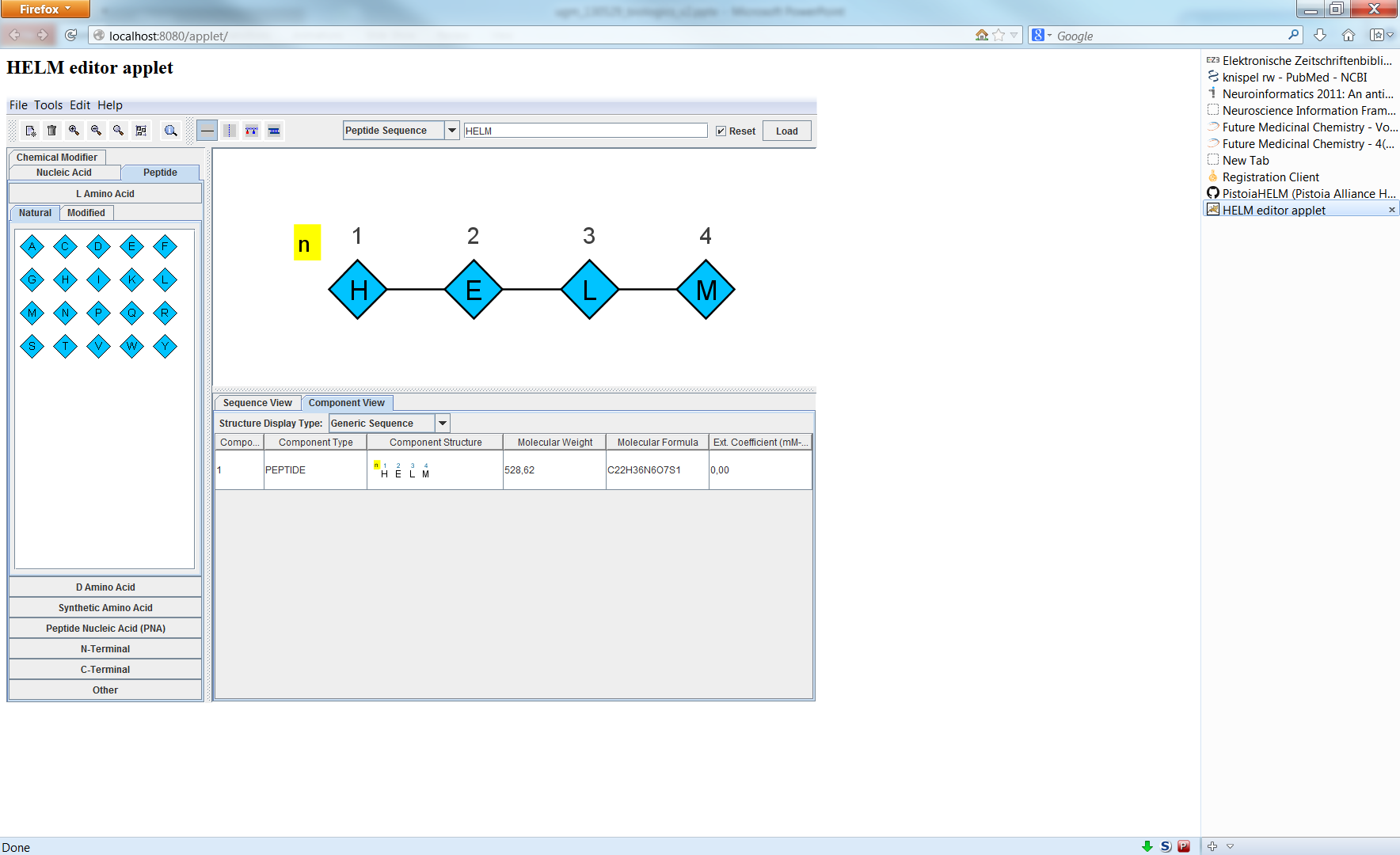 HELM Editor
API
HELM Notation Toolkit
https://github.com/PistoiaHELM
Adoption
Vendors

Pharma-/Polymer chemistry companies

Content providers

Academia

State agencies
Open HELM Standard is young, requires thorough assessment
HELM is already meeting most of the requirements for broad adoption
With your help we can make HELM the “language of the macromolecules”
Requirements:
  Use case coverage
  Specification and Documentation
  Interoperability
  Registrability
  Long-term stability
  Adoption – over to you!
()



()
HELM
For more information please visit
http://openhelm.org 

or contact us at info@openhelm.org